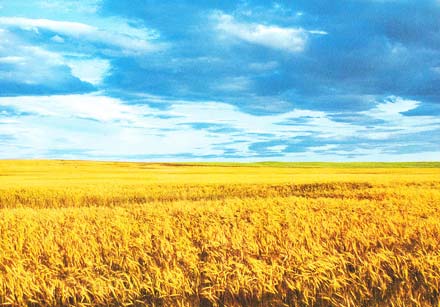 Україна в сучасному світі
Робота учениці 11-б класу 
СШ № 316 
Кривич Юлії
Україна заявила про себе у сучасному світі лише після проголошення незалежності і Всеукраїнського референдуму, який став юридичною підставою для міжнародного визнання нашої республіки. Вже на другий день після референдуму про визнання України заявили Канада і Польща. А 25 грудня після відставки М. Горбачова, яка знаменувала остаточний розпад СРСР, Україну визнали США. Протягом грудня 1991 р., що став місцем визнання нашої держави, її незалежність визнали загалом 68 держав.
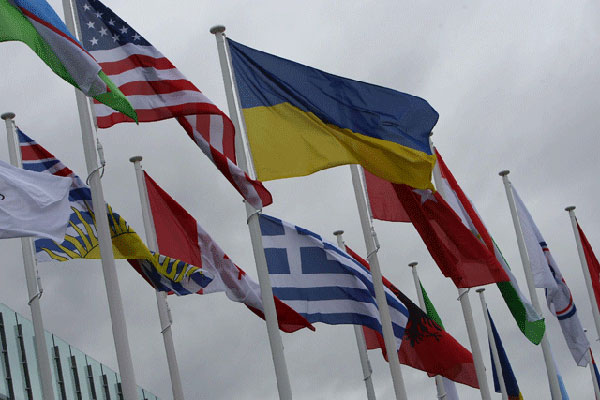 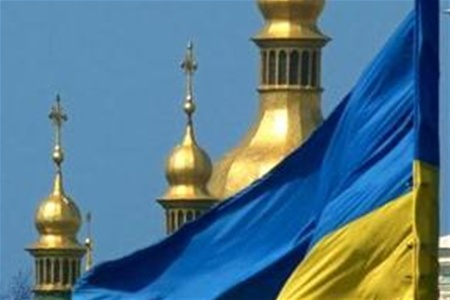 “Основи зовнішньої політики України”
У липні 1993 р. Верховна Рада України ухвалила „Основи зовнішньої політики України”, в яких визначено національні інтереси і завдання держави у зовнішньополітичній сфері: забезпечення стабільності міжнародного становища України, входження господарства країни 
    до світової економічної системи,
    захист прав та інтересів 
    громадян і юридичних осіб 
    за кордоном та ін.
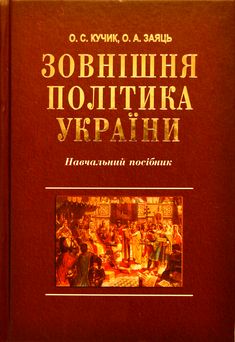 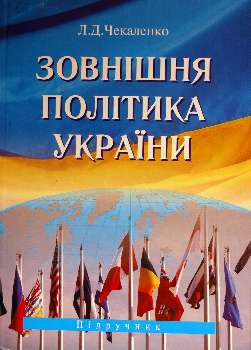 Відносини з країнами СНД
Одним з найважливіших напрямів української зовнішньої політики є відносини з тими державами, які виникли на терені колишнього СРСР і зараз об’єднуються у СНД. Вони ґрунтуються на спільній багатовіковій історії та економічних взаємовідносинах.
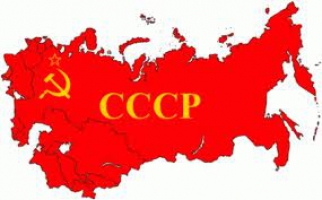 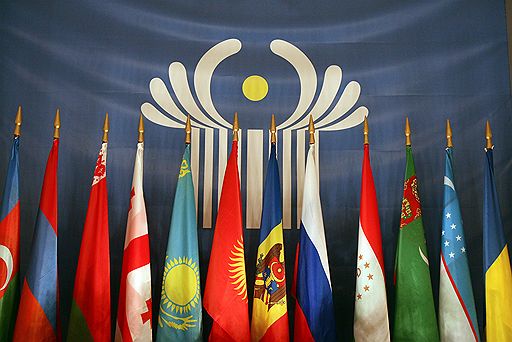 Діяльність України в організаціях Європи
Наша держава розширює і активізує свою участь у різних міжнародних організаціях.         
Ще 1990 р. вона стала членом Наради з безпеки і співробітництва в Європі (з 1 січня 1995 р.) – організація з безпеки і співробітництва в Європі (ОБСЄ).
 У листопаді 1995 р. Україну прийнято до такої впливової організації, як Рада Європи. Країни – члени Ради Європи утворюють єдине поле захисту прав людини, сприяють економічній інтеграції та гуманітарним зв’язкам.
Україна та Євросоюз
Важливою віхою в процесі інтеграції України до європейських структур став Гельсінський самміт Євросоюзу (грудень 1999 р.), на якому вперше в офіційних документах визнано „Європейське прагнення України”, позитивно оцінено її „проєвропейський вибір”. В ухваленій спільній стратегії щодо України, розрахованій на чотири роки, Європейська Рада визнала, що успішна та стабільна Україна якнайповніше відповідає інтересам ЄС. Спільна
    стратегія ЄС, як і по-
    передні документи, не 
    визначили перспективи 
    повноправного членства 
    України в ЄС.
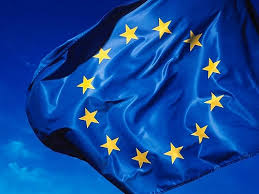 Партнерство з НАТО
Розвиваються відносини нашої держави з НАТО. У 1994 р. керівництво цієї організації ініціювало програму „Партнерство заради миру”, яка створила можливості для співробітництва з країнами – колишніми учасниками Варшавського договору. Україна першою з держав СНД приєдналася до цієї програми (лютий 1994 р.). Оголосивши себе позаблоковою державою, Україна опиняється у складній ситуації своєрідного буфера між НАТО з одного боку і Росією з іншого. У 1997 р. Україна підписала Хартію про особливе 
    партнерство з НАТО, яке передба-
    чає розширення співробітництва – 
    проведення спільних миротворчих 
    акцій, маневрів, використання 
   науково-технічних досягнень НАТО.
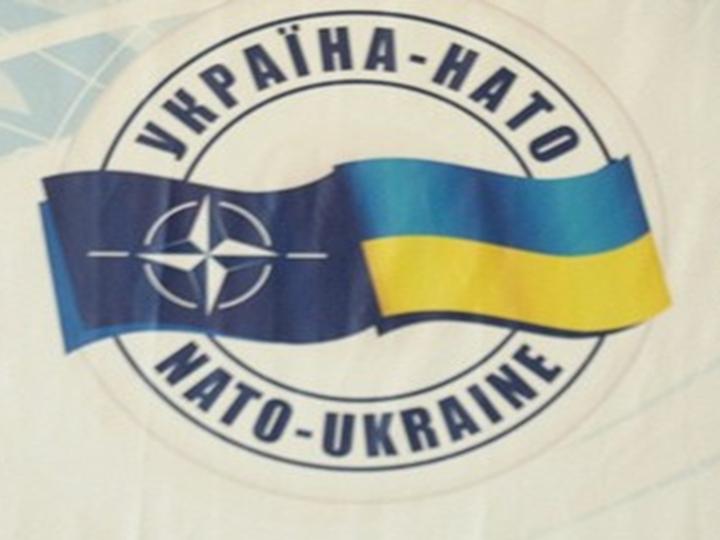 Американо-українські відносини
Значно поліпшилися американо-українські відносини після приходу до влади у США адміністрації Б. Клінтона. Неодноразово відбувалися зустрічі українського і американського президентів, обмін військовими делегаціями, проводилися спільні військові навчання.
 Наприкінці 1997 р. відбувся політ американського космічного корабля за участю першого космонавта незалежної України Л. Коденюка.
 У вересні 1997 р. Міністра закордонних справ України Г. Удовенко був обраний головуючим 52-ої сесії Генеральної Асамблеї ООН шляхом акламації (без голосування), що свідчить про зростання міжнародного авторитету України.
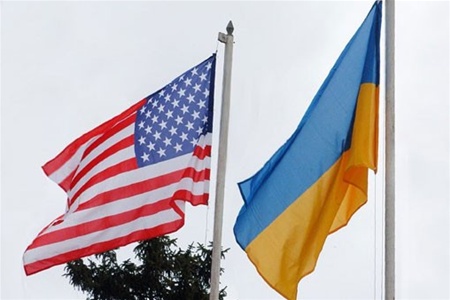 Сьогодні, коли значно змінилася політична ситуація як в самій Україні, так в Європі і в світі, відбувається переоцінка відносин нашої країни з багатьма державами. Тепер нам потрібно говорити про стратегічні відносини, тобто кардинально змінюючі умови існування України в цілому.
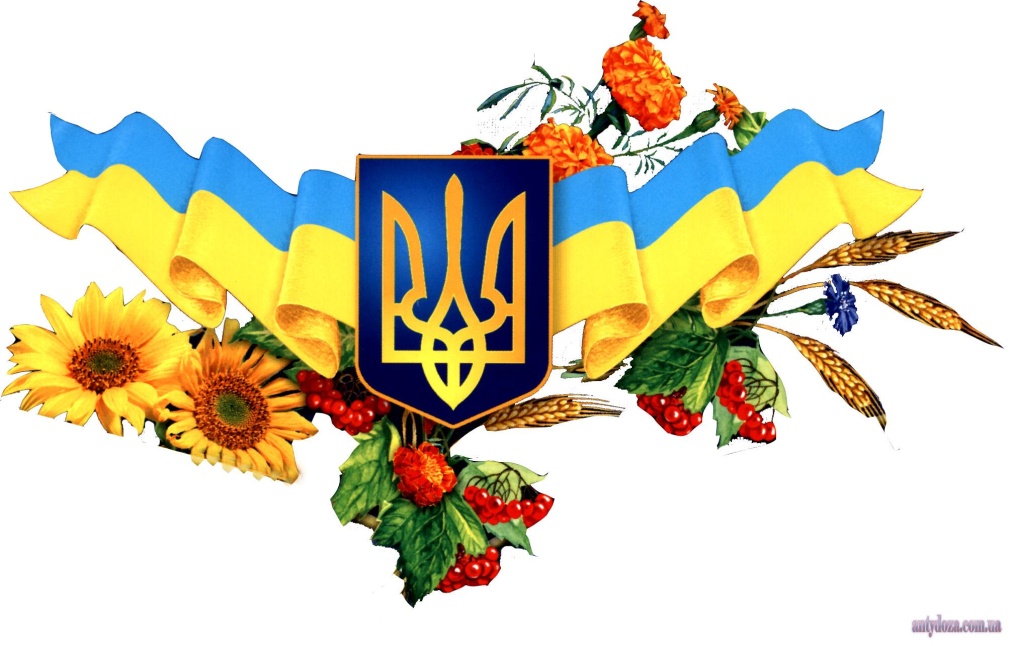